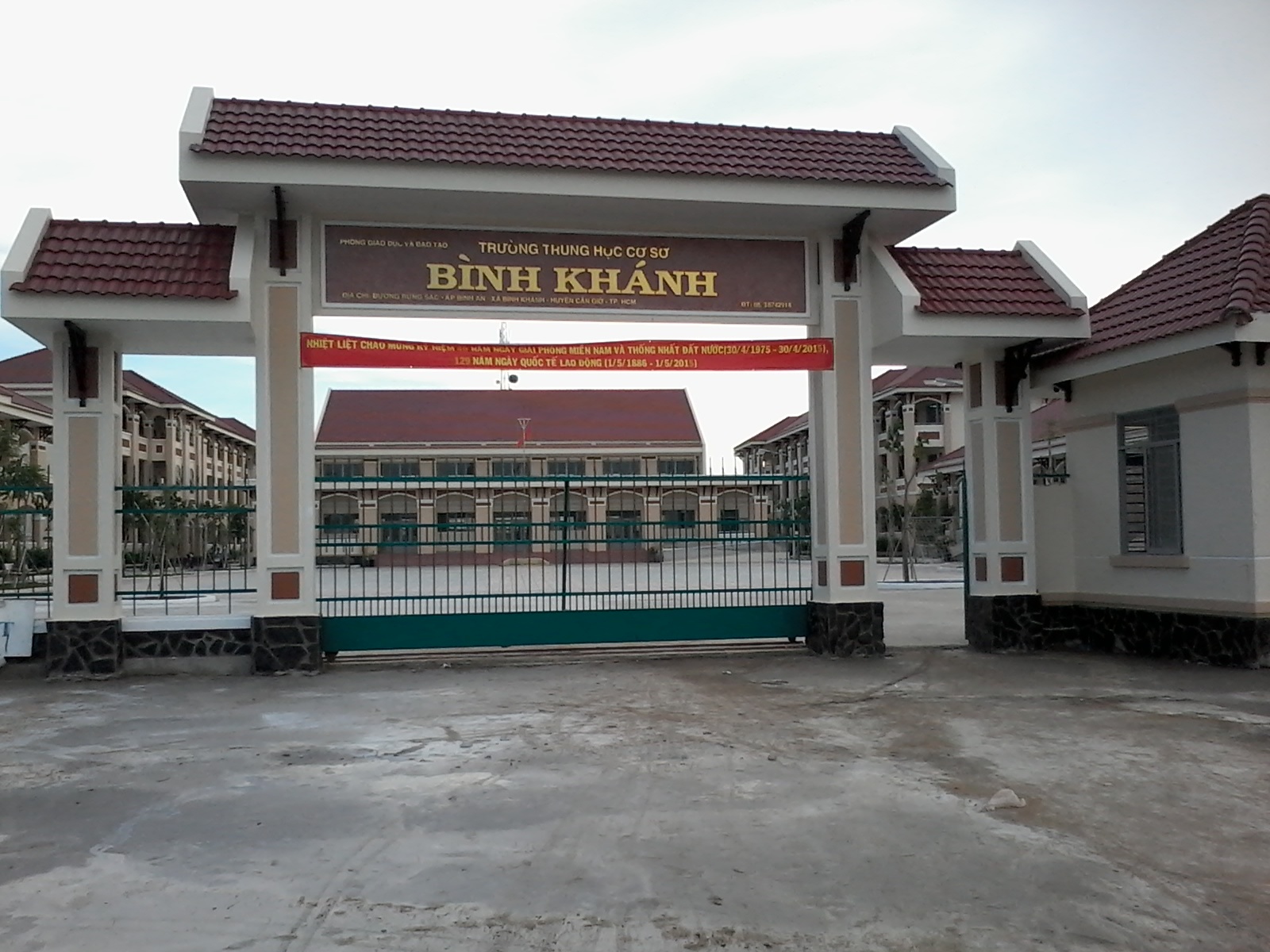 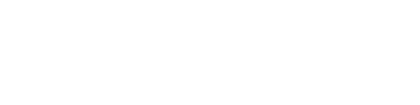 BINH KHANH SECONDARY SCHOOL
FRIENDS PLUS 6
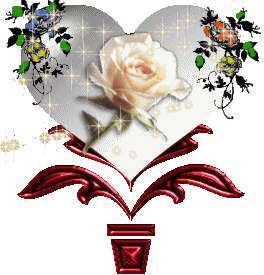 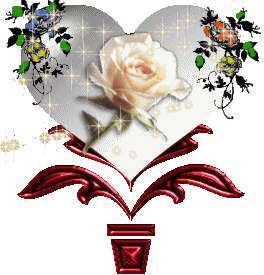 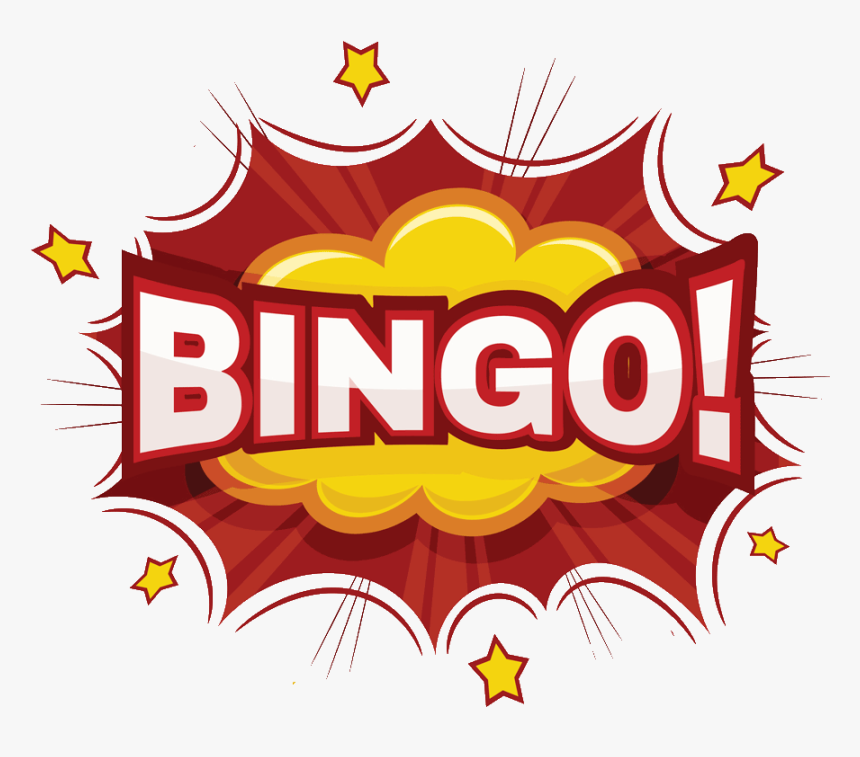 Rules
Fill in the Bingo grid with 12 words about sports.
One volunteer to choose a word and describes it, using hints but not the word itself. 
- Cross off that word if you have it on the Bingo grid. The next student describes a word and so on.
- The first person to get four words on a vertical, horizontal, or diagonal row is the winner.
BINGO
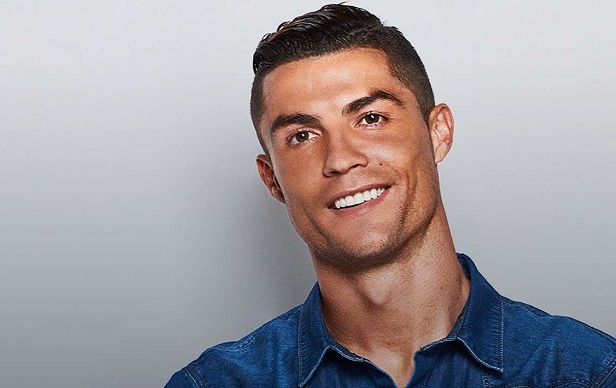 “What is he famous for?
Who is he?
Name five famous international sports stars. Who is the most famous sports star in your country?What is his / her sport?
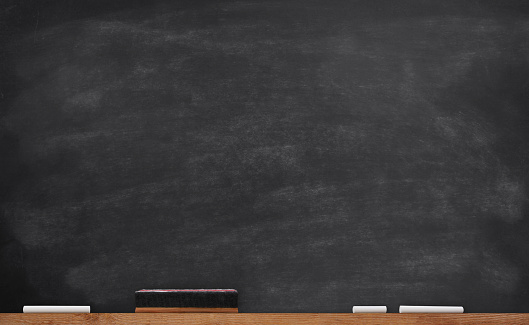 UNIT 6
SPORTS
Lesson 7: WRITING
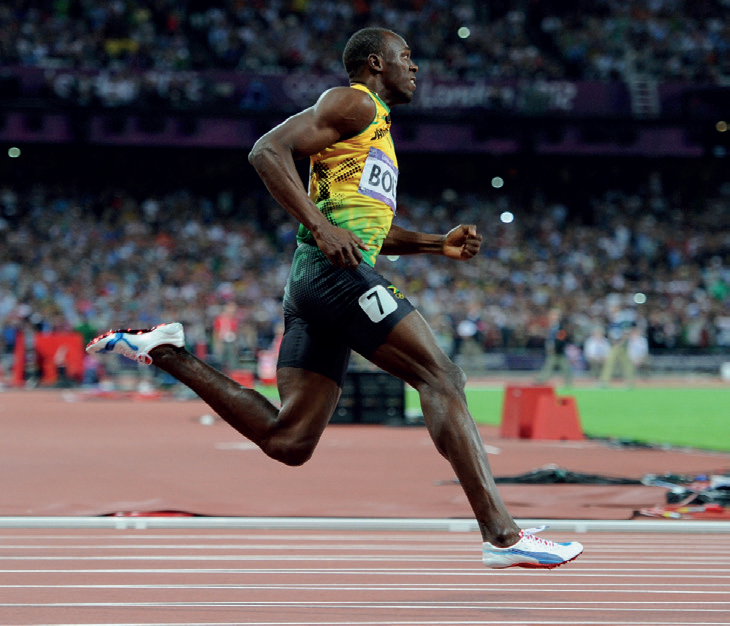 Usain Bolt
Read the profile
1) Where was Usain Bolt born?
 He was born in Sherwood Content, Jamaica.
2) When was his first world champion?
 His first world champion was in 2002.
Look at the Key Phrases. Which phrases do we use in paragraphs 1–3?
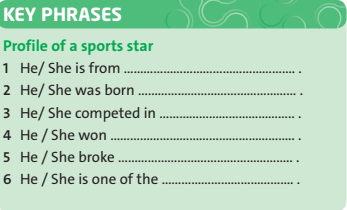 Read the profile again and check.
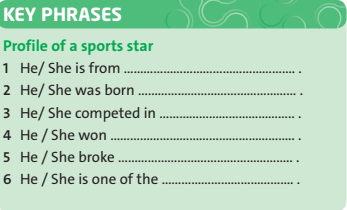 1 and 2
Paragraph 1:
3
Paragraph 2:
Paragraph 3:
4, 5 and 6
Read the text again. Match three topics from a–e with paragraphs 1–3.
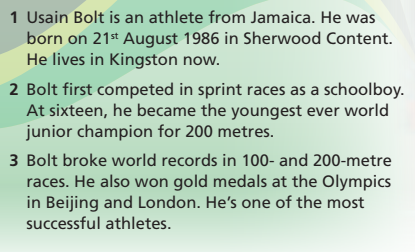 b. Greatest momentsc. Basic informatione. Early career
a. His life now
d. Problems
OPTIONAL ACTIVITY
Complete the sentences from memory
He was born _______ 21st August 1986.
He __________ lives in Kingston.
 He first competed ____________ a schoolboy.
 He became the youngest ever world junior champion ______ the age of 16.
He ____________ world record in 100- and 200- metre races
on
now
as
at
broke
READ THE SKILL STRATEGY
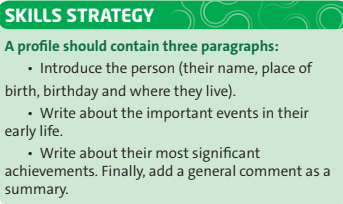 Read the skill strategy again. Number the paragraph 1-3.
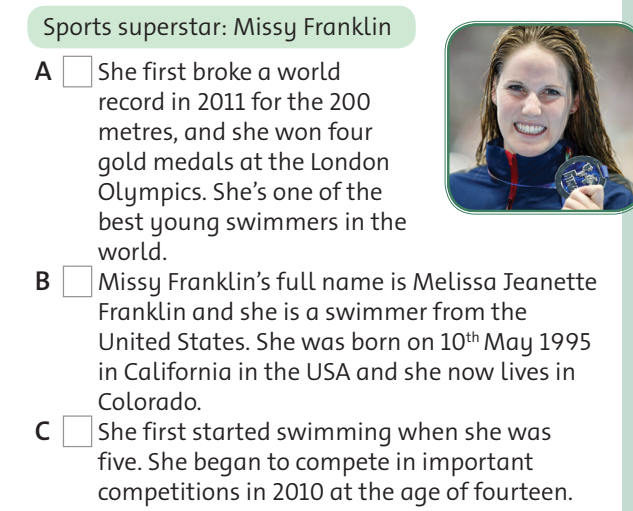 3
1
2
Read the skill strategy again.  Then follow the steps in the writing guide.
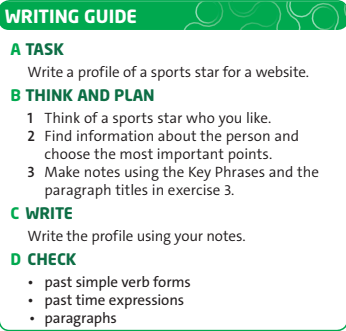 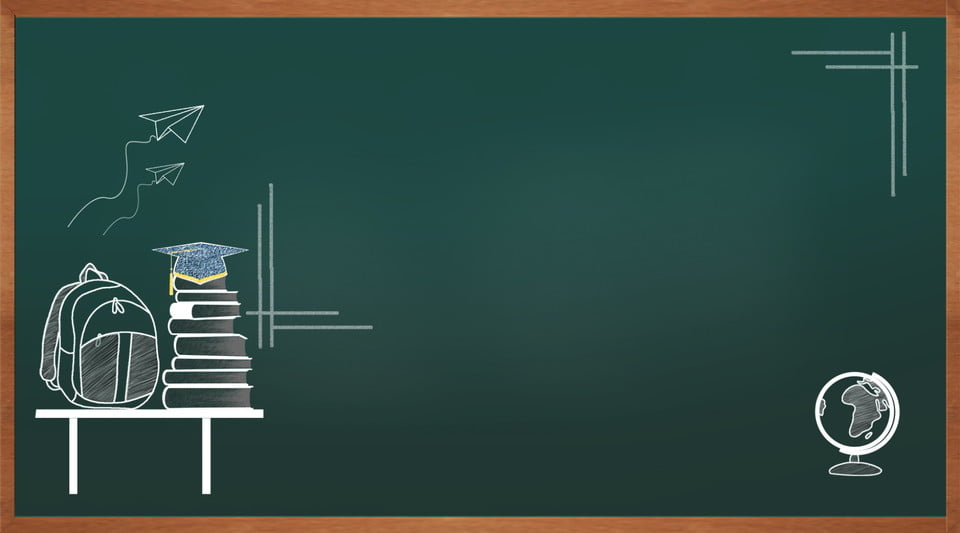 Homework
Workbook: Exercises on page 47.
- Write a profile of your favorite sports star.